L’ATMOSFERA
Pesapane Andrea
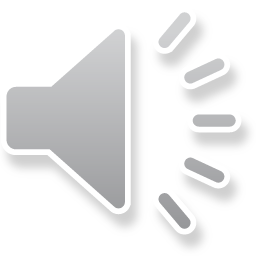 L’atmoSfera
E’ un involucro di aria che circonda la terra
La sua composizione
La sua composizione e’ principalmente formata da azoto (78%), ossigeno (21%), anidride carbonica (0,004) e da altri gas (0,96), tra cui argon, elio e idrogeno.
STRUTTURA E FUNZIONI DELL’ATMOSFERA
OLTRE A CONTENERE L’ARIA CHE RESPIRIAMO, SVOLGE UN’IMPORTANTE FUNZIONE DI PROTEZIONE NEI CONFRONTI DEL NOSTRO PIANETA: FILTRA LE RADIAZIONI SOLARI E IMPEDISCE L’INGRESSO DELLA MAGGIOR PARTED DEI METEORITI.
GLI STRATI DELL’ATMOSFERA SONO:
STROPOSFERA 
STRATOSFERA
MESOSFERA
TEMPOSFERA
ESOSFERA
EFFETTO SERRA
,,,,,,,,,,,,,,,,,,,,,,,,,,,,,,,,,,,,,,,,,,,,,,,,,,,,,,,,,,,,,,,,,,,,,,,,,,,,,,,,,,,,

L’atmosfera, si comporta come il vetro di una serra. Proprio come una serra, l’atmosfera lascia passare le radiazioni luminose solari che raggiungono in buona parte la superficie della Terra dove vengono in parte riflessi e in parte assorbiti dall’atmosfera e dalla superficie terrestre.Si tratta quindi di un fenomeno positivo, senza il quale la temperatura terrestre sarebbe troppo bassa per la sopravvivenza dell’uomo.




,,,,,,,,,,,,,,,,,,,,,,,,,,,,,,,,,,,,,,,,,,,,,,,,,,,,,,,,,,,,,,,,,,,,,,,,,,,,,,,,,,,,
Il buco dell’ozono
Il buco nell'ozono è la riduzione dello spessore dello strato di ozono nell'atmosfera terrestre, la fascia che ci protegge dai raggi solari più nocivi. È causato dal rilascio di alcune sostanze inquinanti da parte dell'uomo, sia dalle attività produttive che di consumo.
Inquinamento ambientale
Del suolo
dell’aria
delle acque
Industrie
Case
Automobili
inceneritori
gli scarichi delle attività industriali e agricole 
Petroliere
peschereCCi
Discariche
Infiltrazioni di rifiuti solidi
Attività umane
 Eccessivo utilizzo di pesticidi, erbicidi o fertilizzanti
Gas nocivi
sostanze inquinanti che aumentano le dimensioni del buco dell'ozono
Nell’aria vengono immessi:
Piombo
Polveri
Ossidi di azoto
Idrocarburi
Biossido di zolfo
Benzene
Monossido di carbonio
Cosa puo’ fare l’uomo?
Per rimediare ai danni dell’effetto serra bisogna cercare di inquinare meno.
Protocollo di kYoto (riduzione delle emissioni inquinanti)
Uso di energie alternative (solare, eolica)
Aumento delle foreste e salvaguardare quelle giÀ esistenti.
L’inquinamento ai tempi del coronavirus
L’inquinamento e’ notevolmente ridotto, si può osservare un drastico calo di biossido di azoto (NO2) e una cosa che particolarmente mi piace e’ vedere come la natura si sia presa il suo spazio.
Poi, io vivendo in montagna mi capita spesso di veder passare molti animali selvatici per strada…